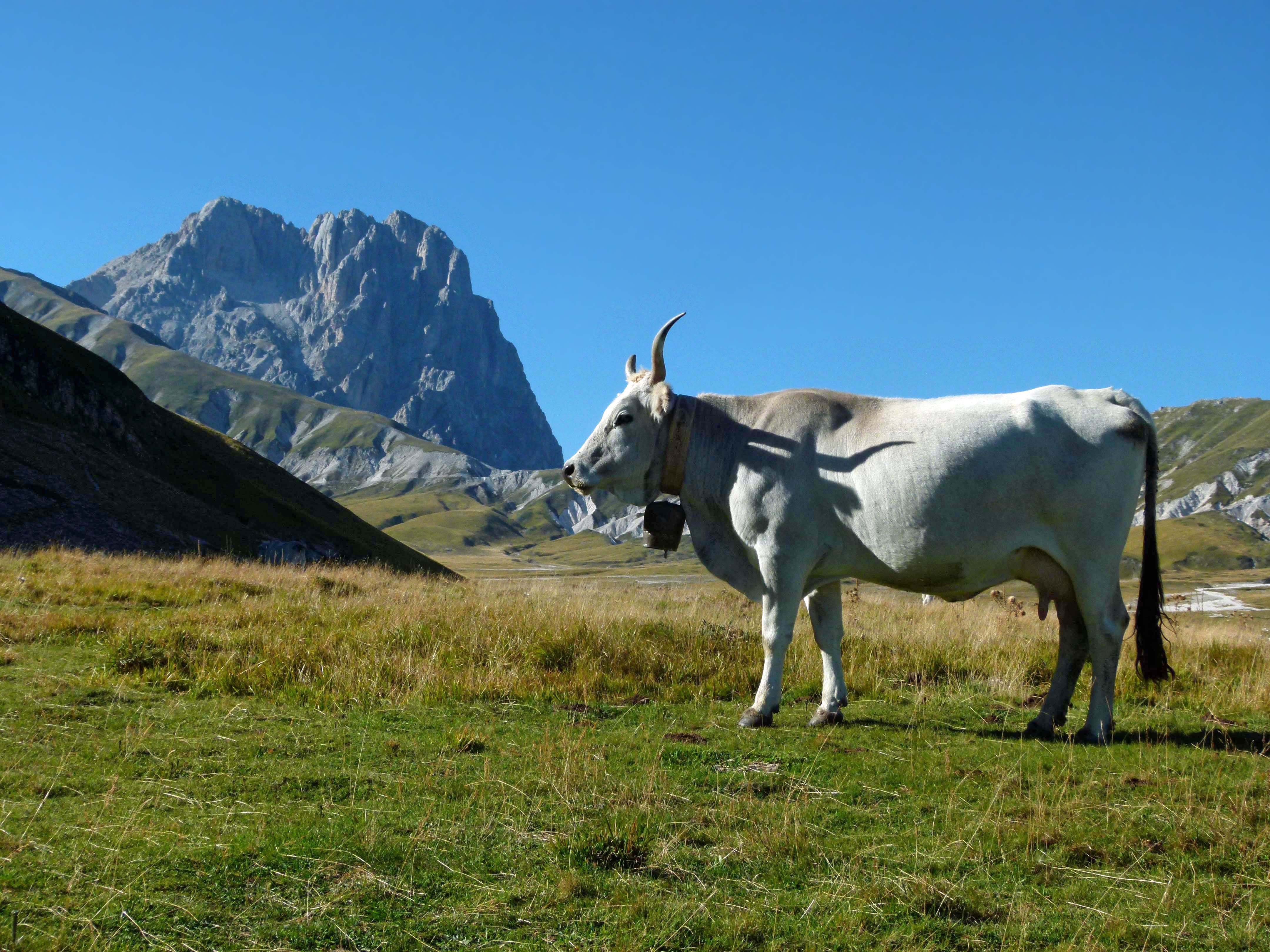 Review on CoTS boards
Mario De Lucia
Università di Pisa, INFN – Sezione di Pisa
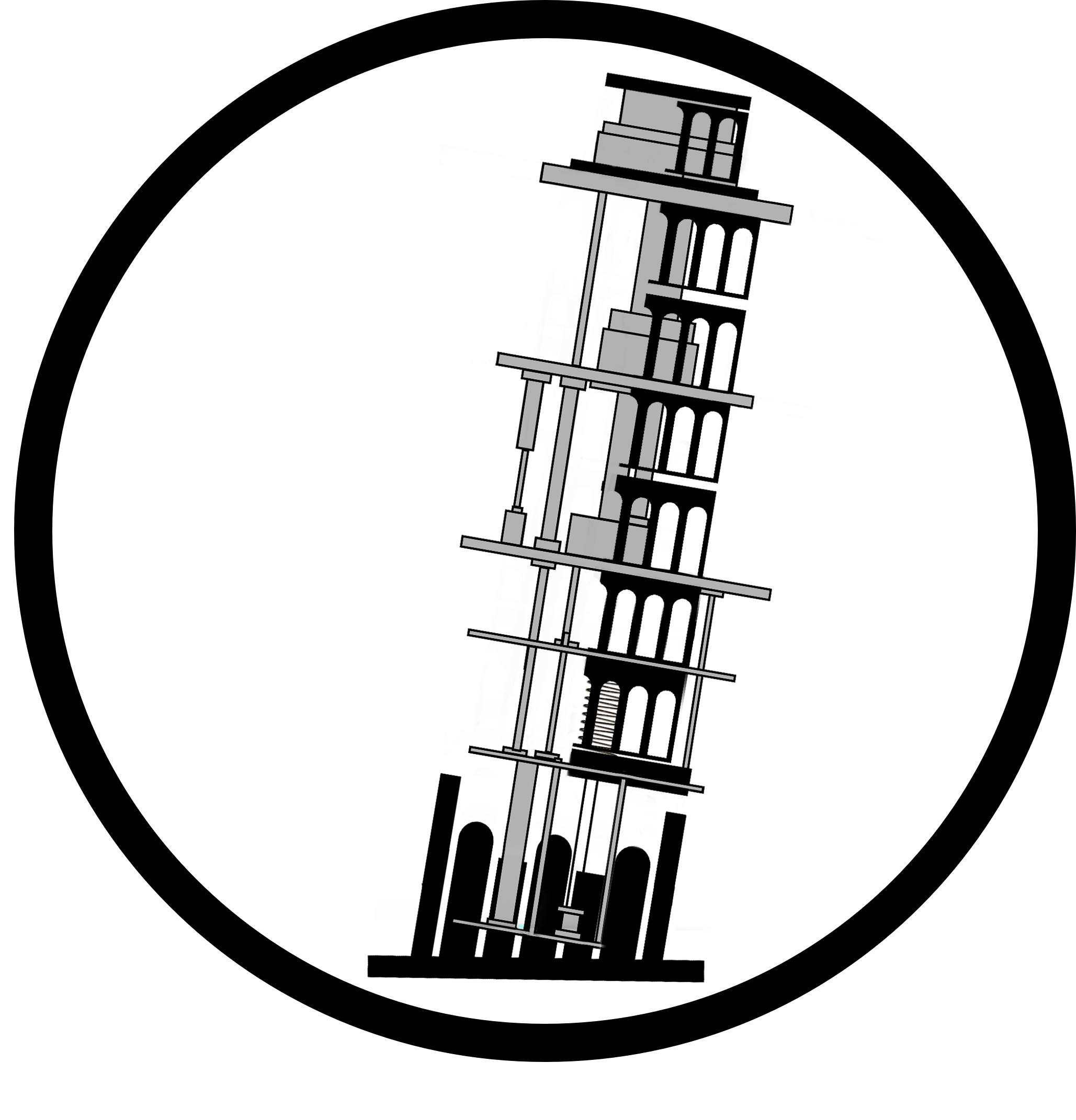 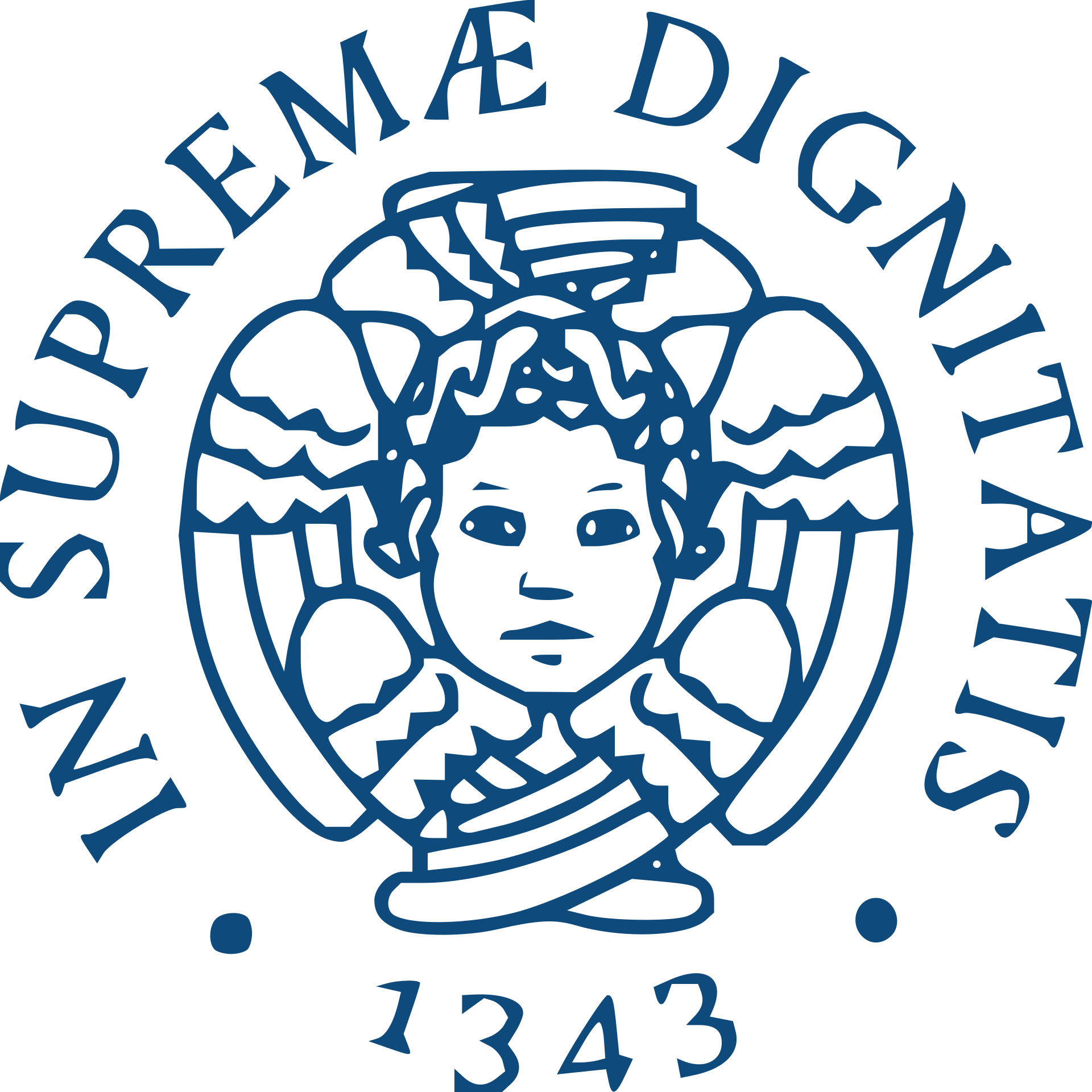 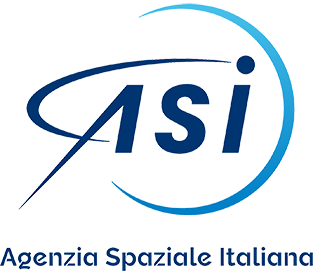 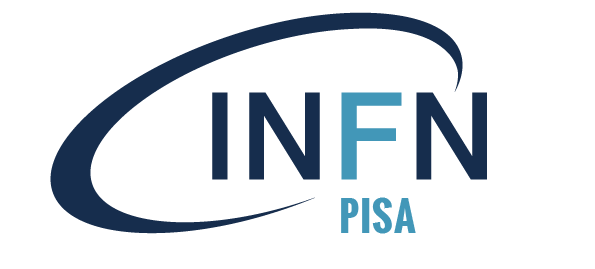 Pisa
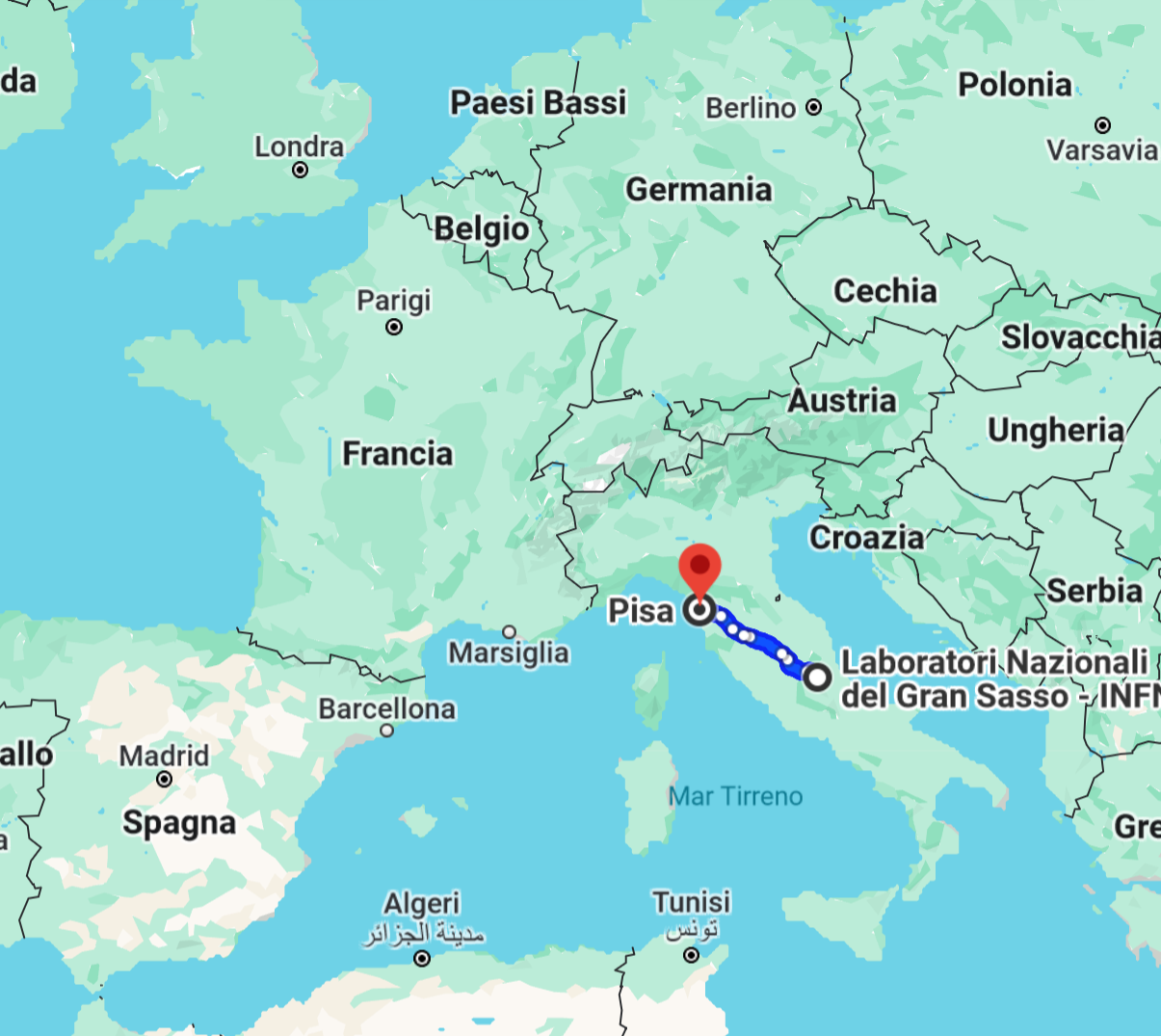 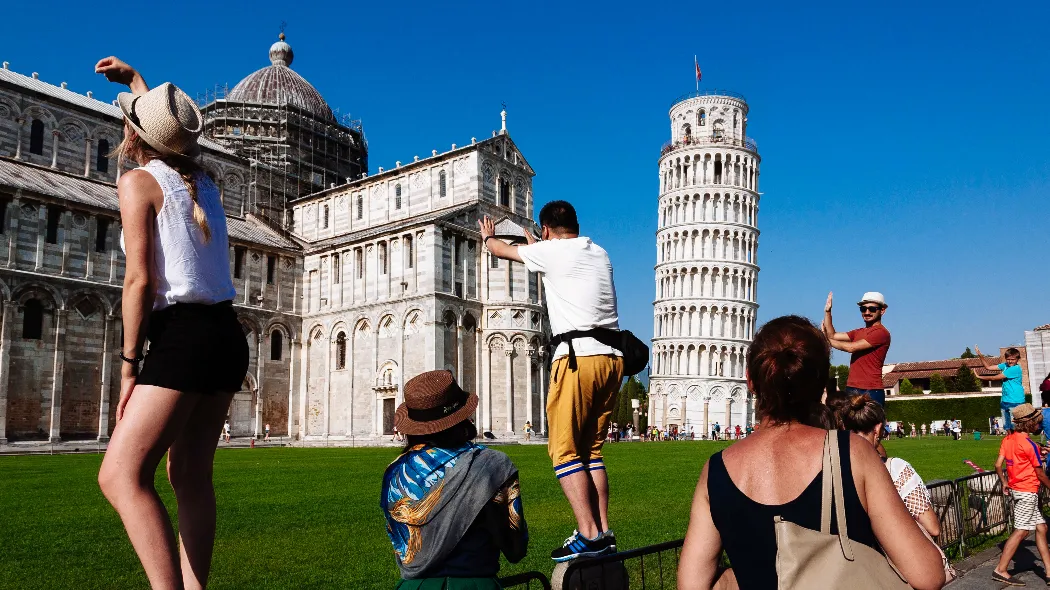 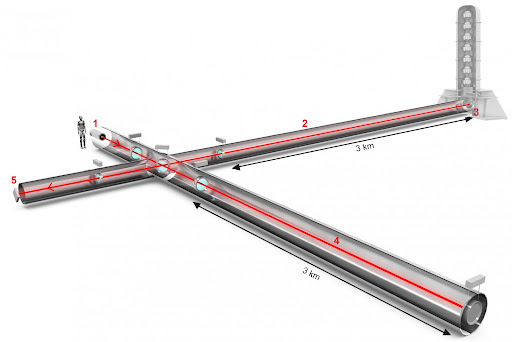 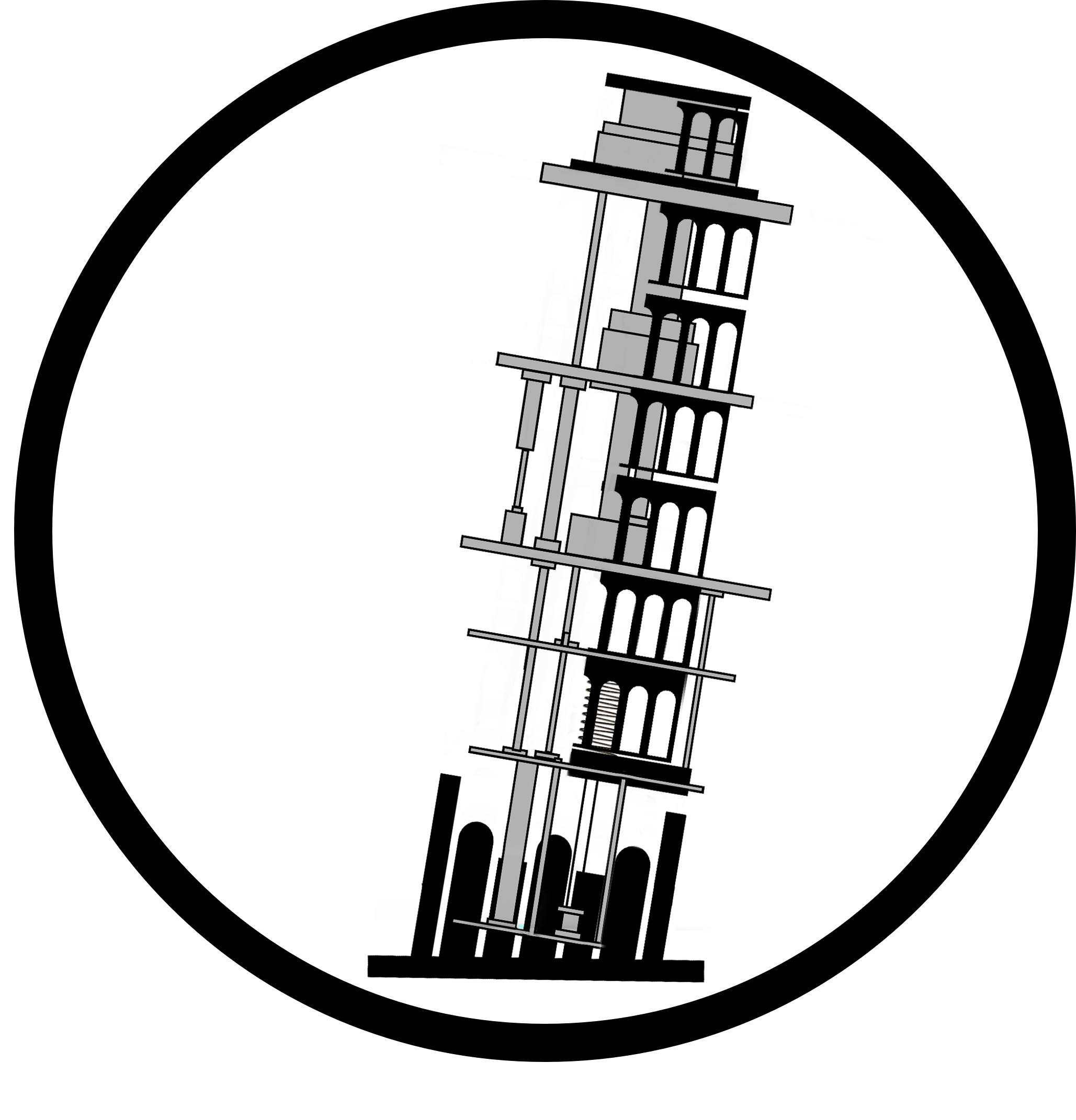 PISA LAB: 

Low temperatures Group withover 10 members across all backgroundsand career stages
VIRGO
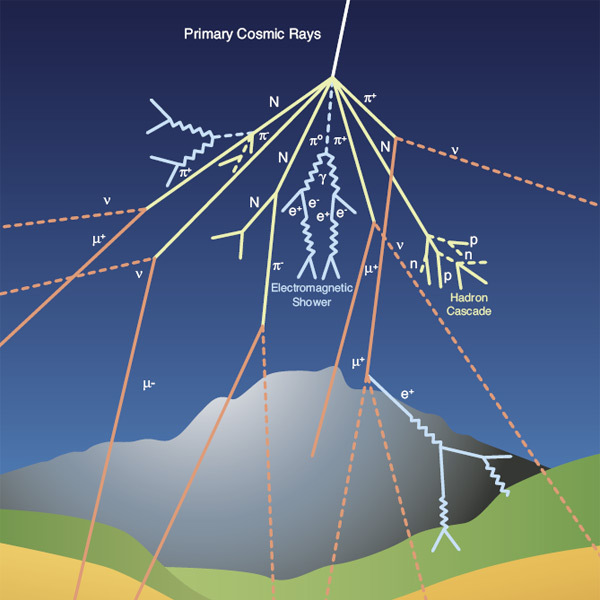 A background as small as possible…
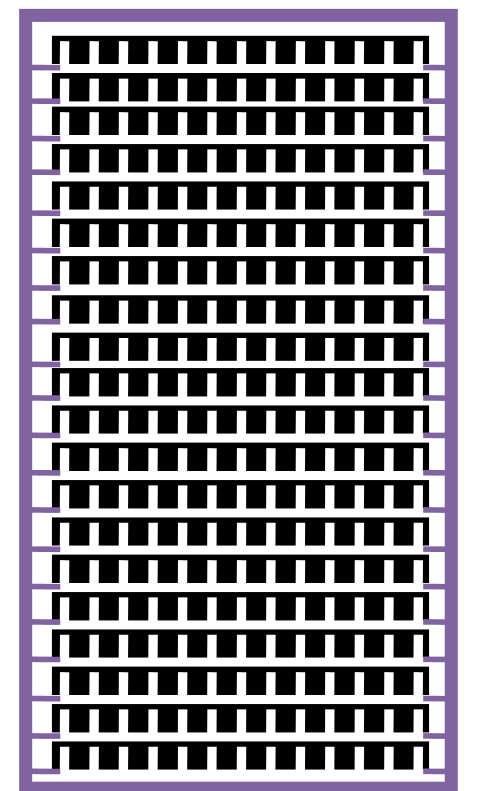 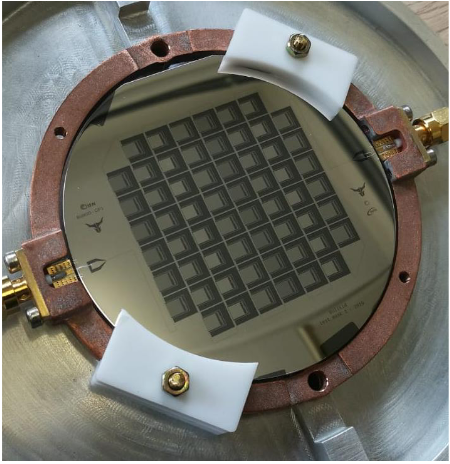 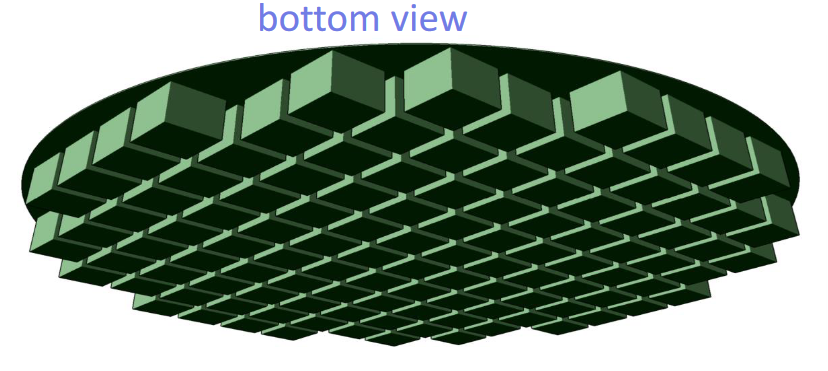 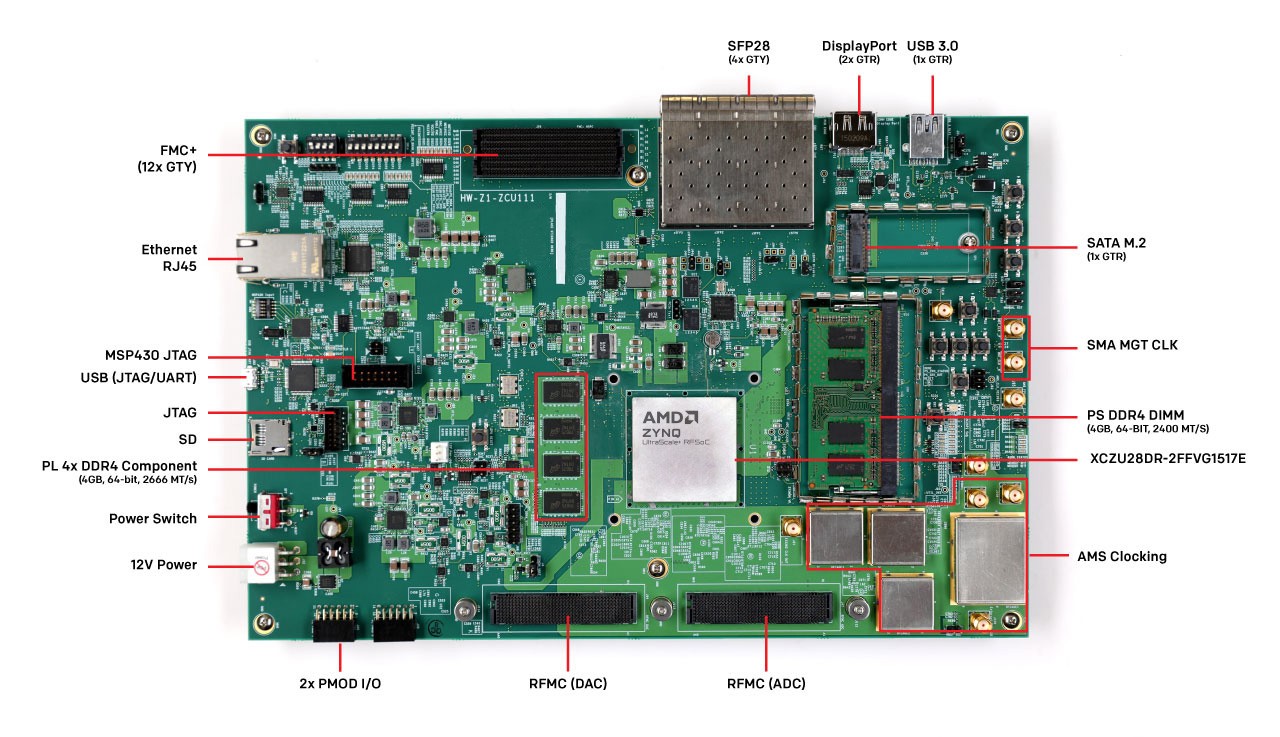 Overview:
Why? 

What for?
What do we need?

What’s available?
Overview:
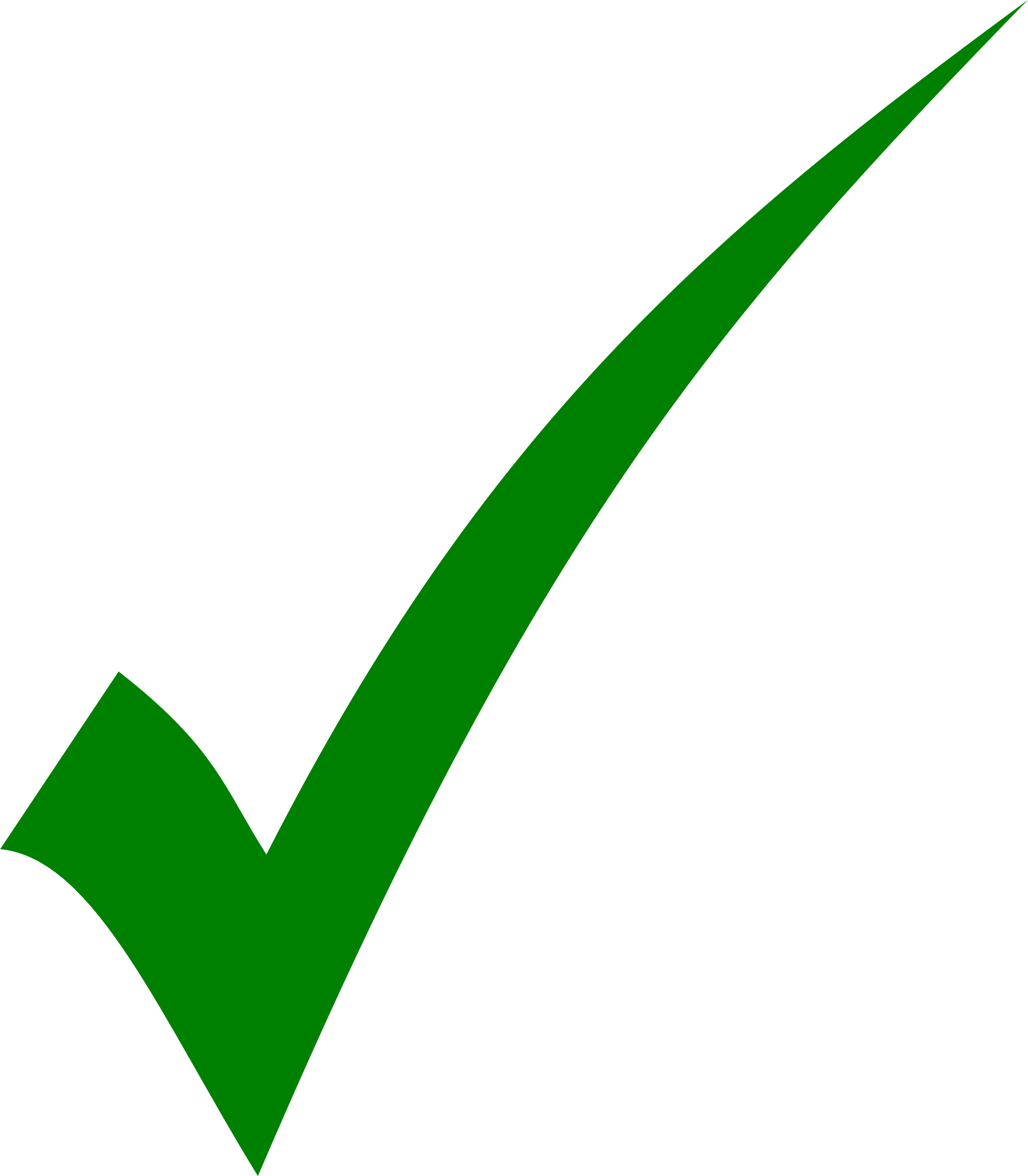 Who? + Why? 

What for?

What do we need?

What’s available?
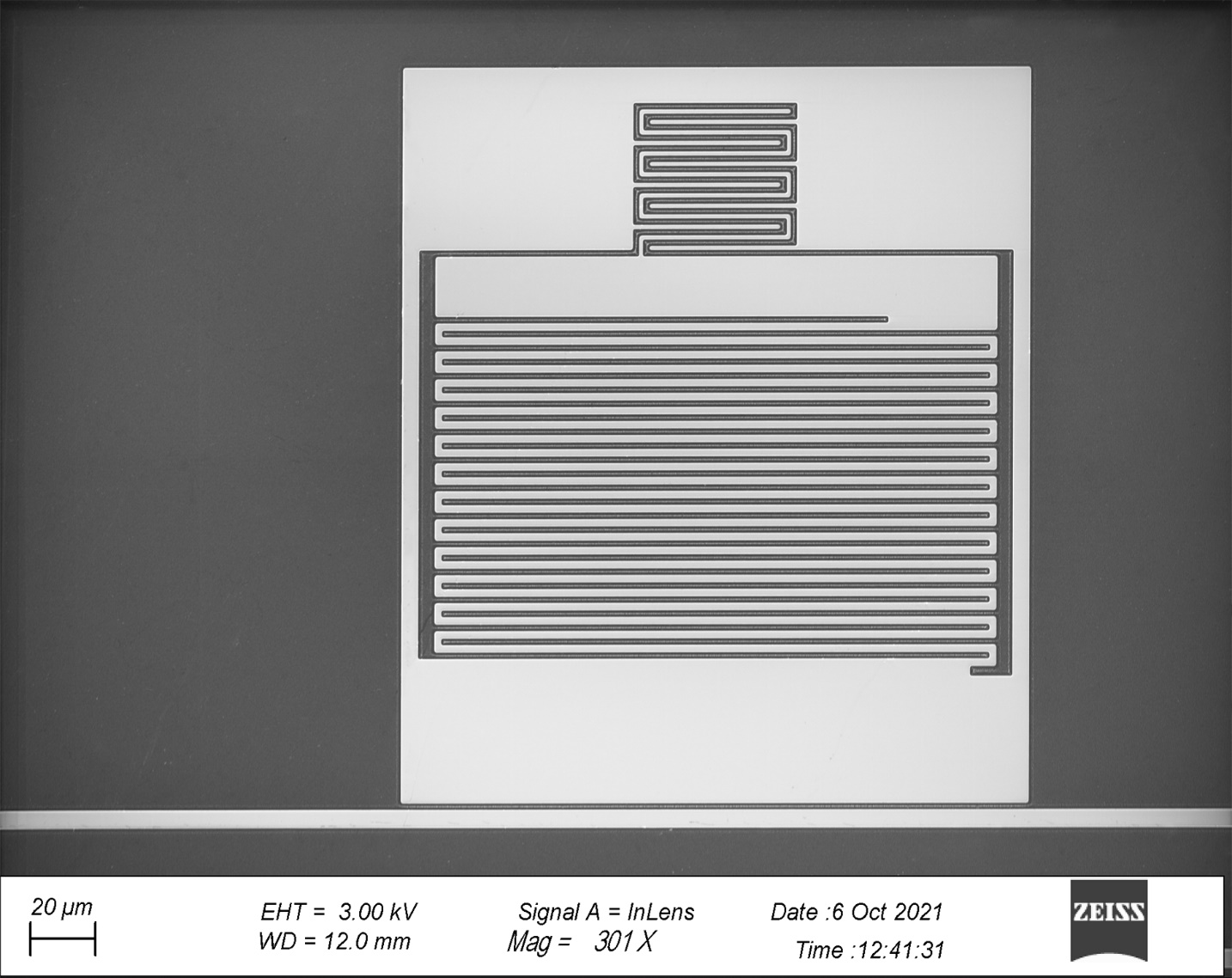 Microwave Kinetic
Inductance Detectors
Meandered
inductor
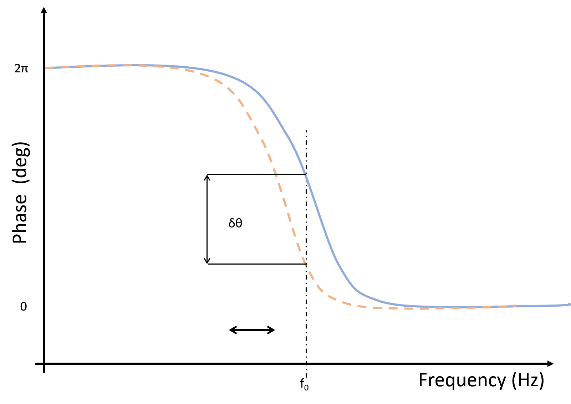 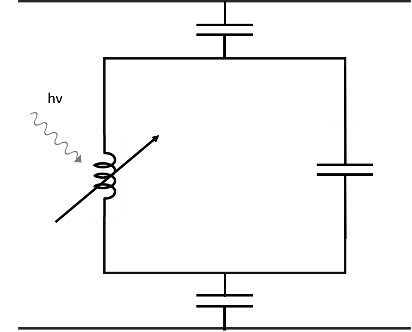 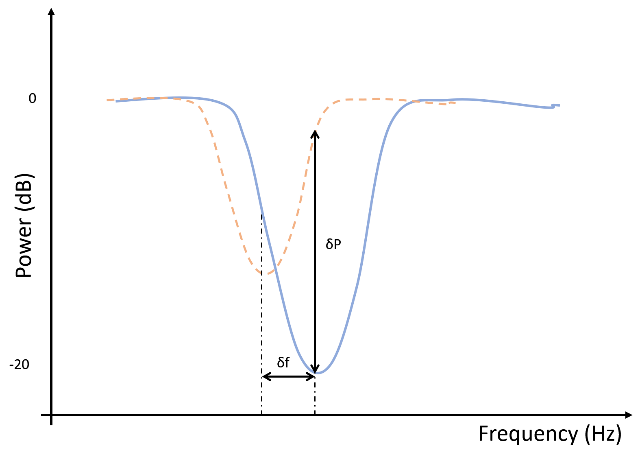 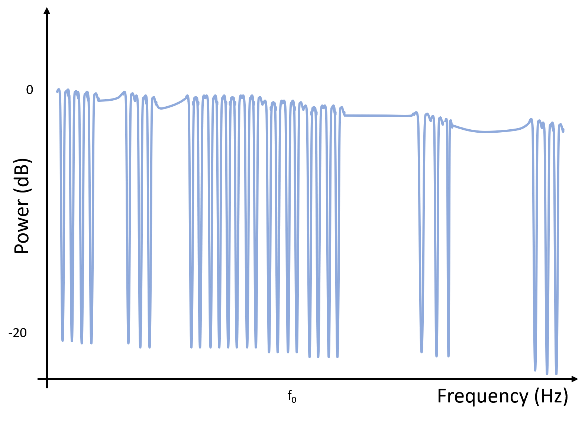 Interdigitated
capacitor
Microwave Kinetic Inductance Detectors
Main interesting features:
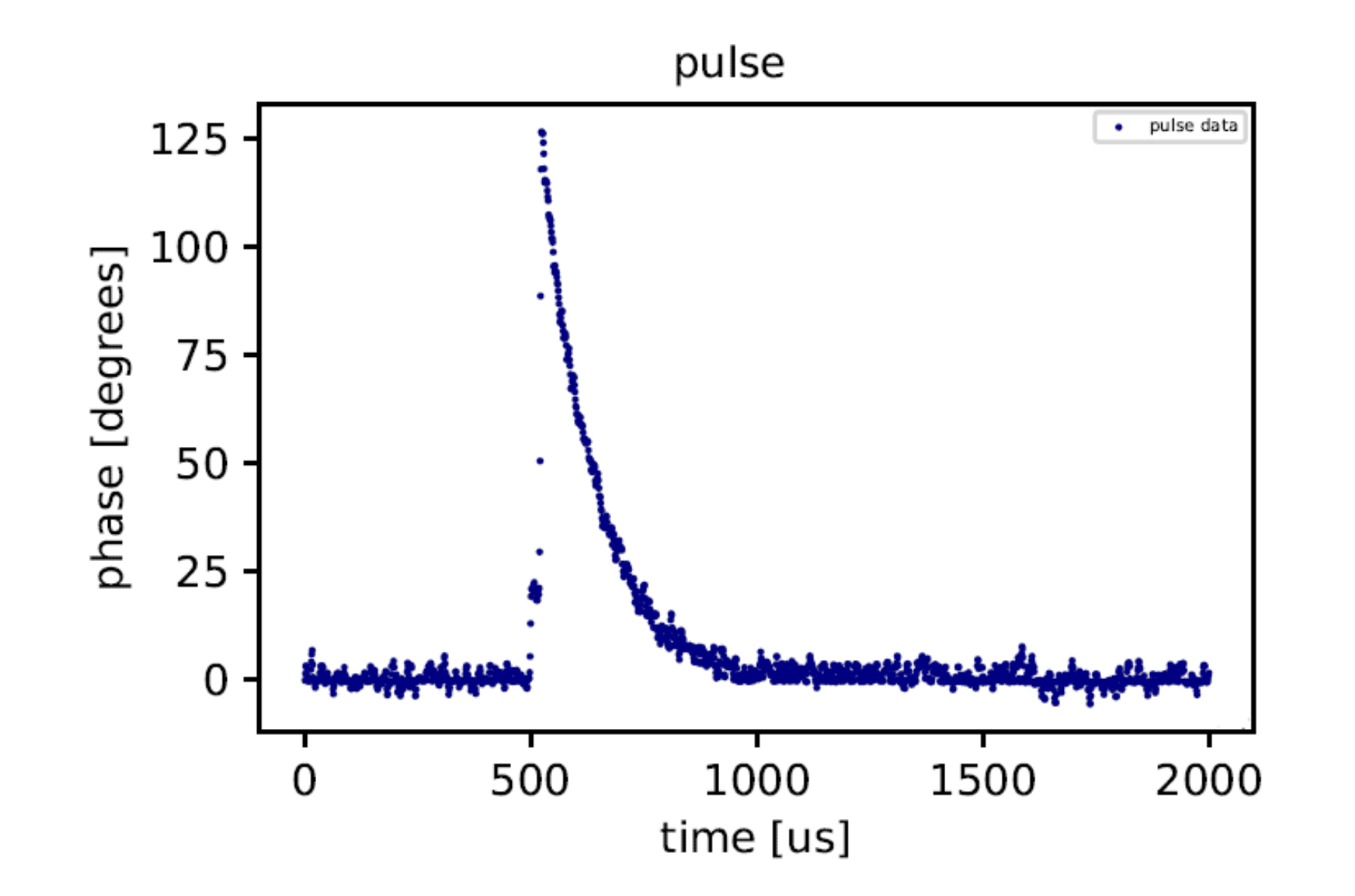 Single Photon Sensitivity

Energy resolving detectors

µs Time resolution

No Dark Count Rate

Inherent multiplexibility (FDM)

Easy to fabricate
Microwave Kinetic Inductance Detectors
Applications for BULLKID DM
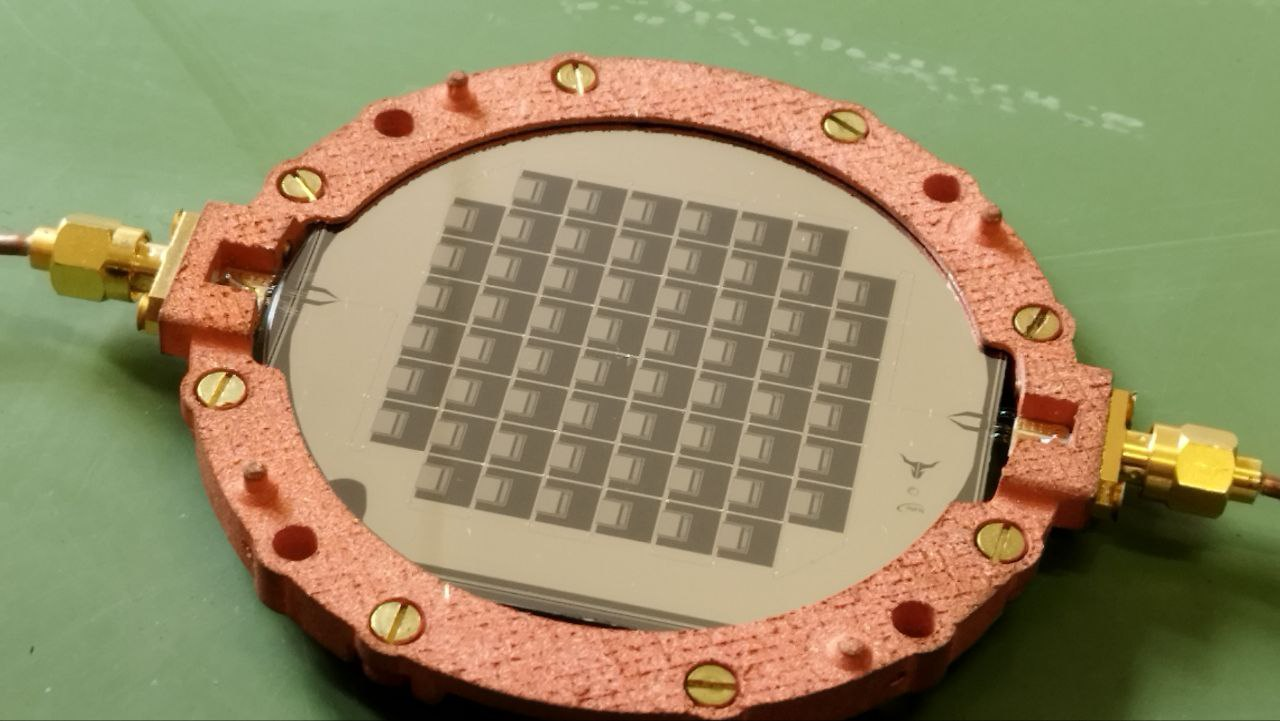 ~160 pixels per wafer / Stack of 10 wafers

Energy resolution as low as possible (27±6 eV) *

~ 0.8GHz resonance frequency  likely (0.5GHz – 1GHz)

µs Time resolution

No Dark Count Rate
* BULLKID: Monolithic array of particle absorbers sensed by Kinetic Inductance DetectorsCruciani A., et al. 2022
Microwave Kinetic Inductance Detectors
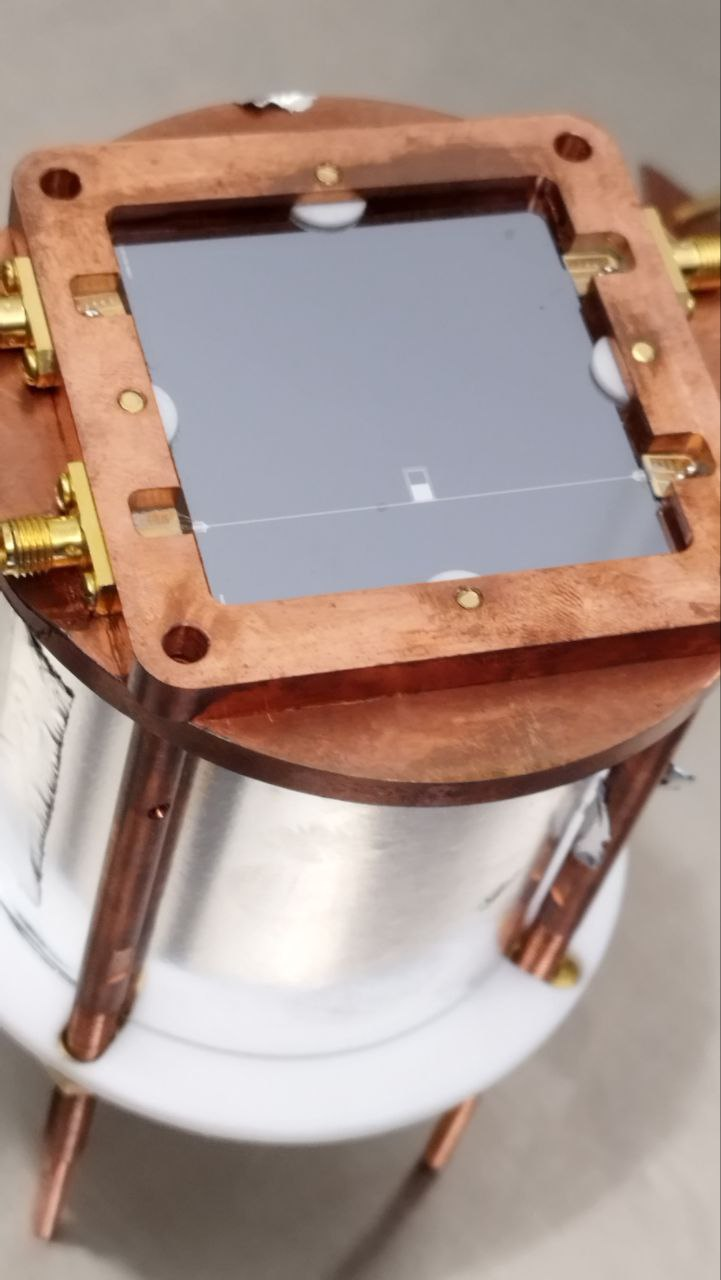 Applications for the Cold Veto System
* CALDER: cryogenic light detectors for background-free
searches., L. Cardani et al. 2015
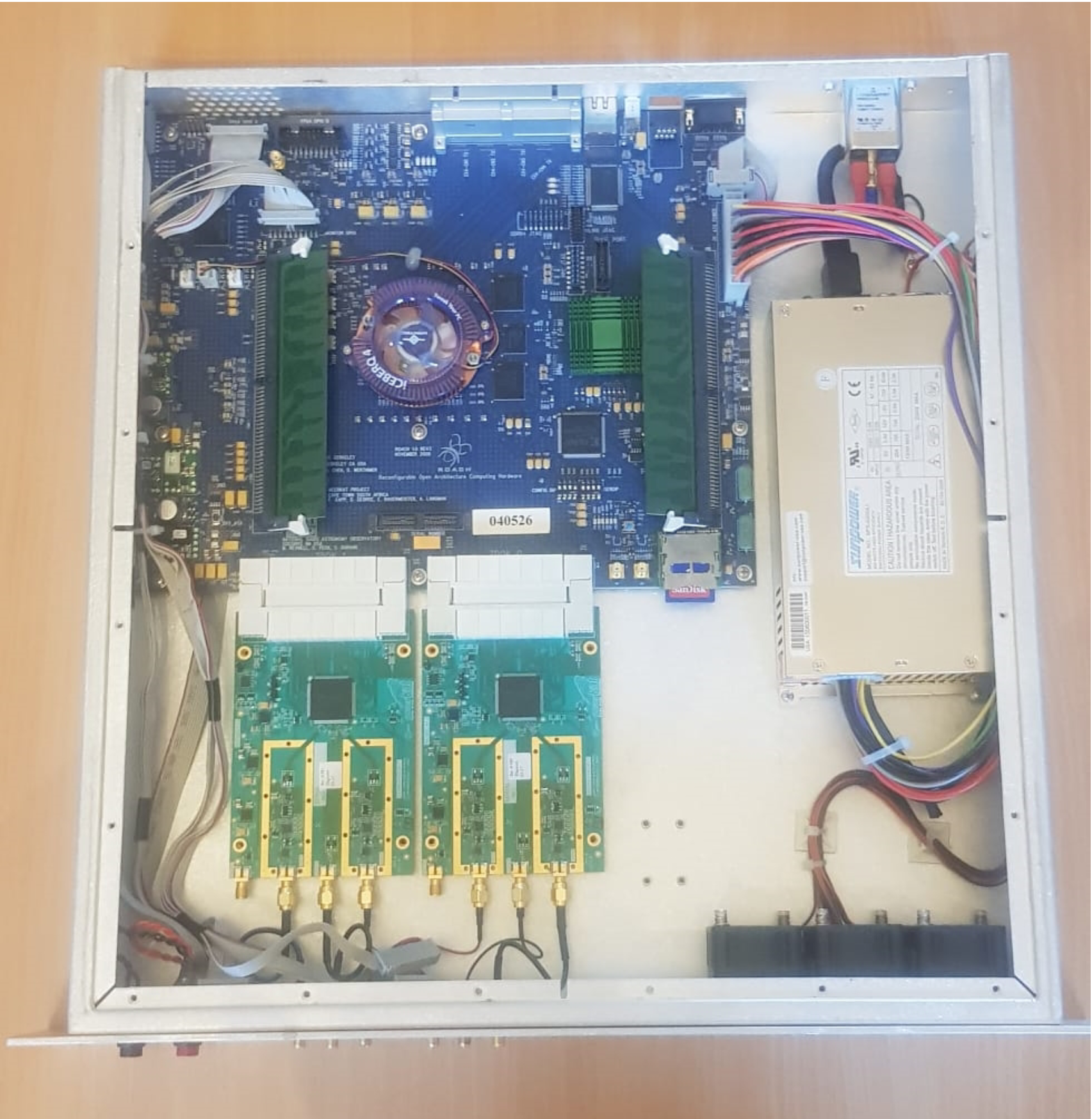 Readout Electronics:
Philosophy

What’s Available?

Pros and Cons - Table
Readout Philosophy
On the board
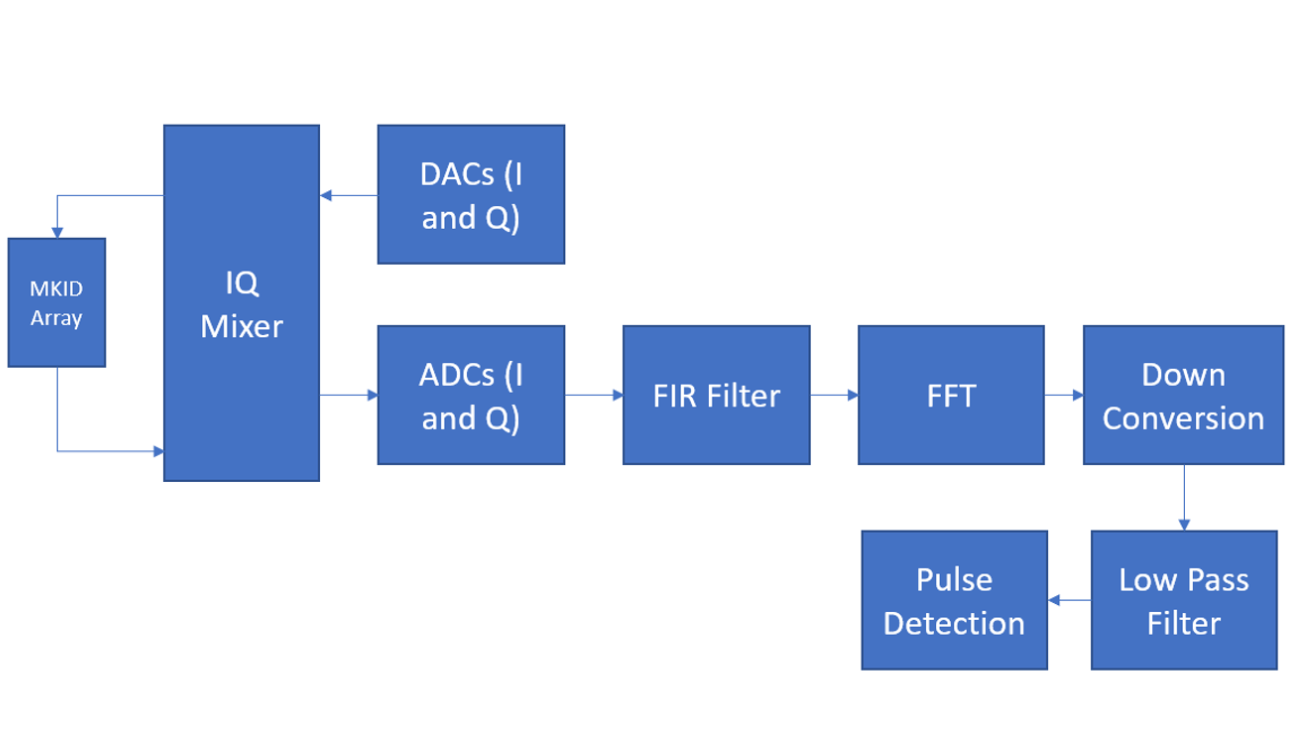 Mezzanine
Up and down mixing goes here 
if necessary
Readout Philosophy
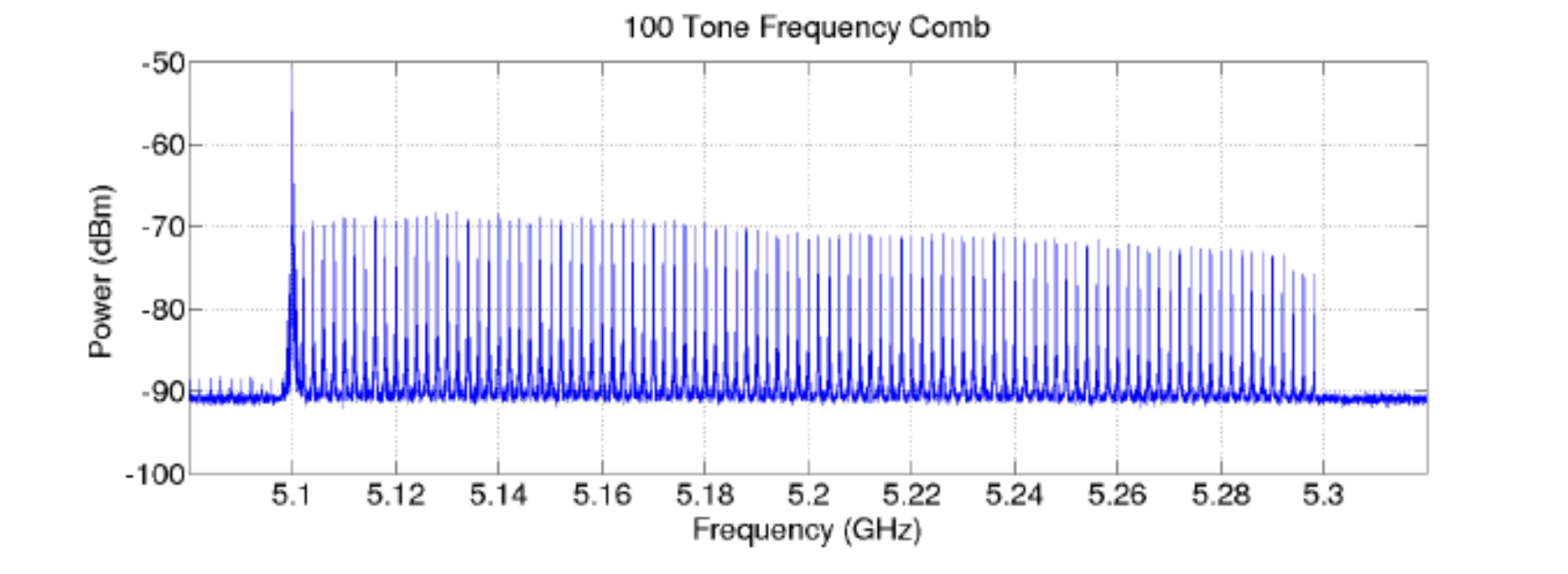 On the board
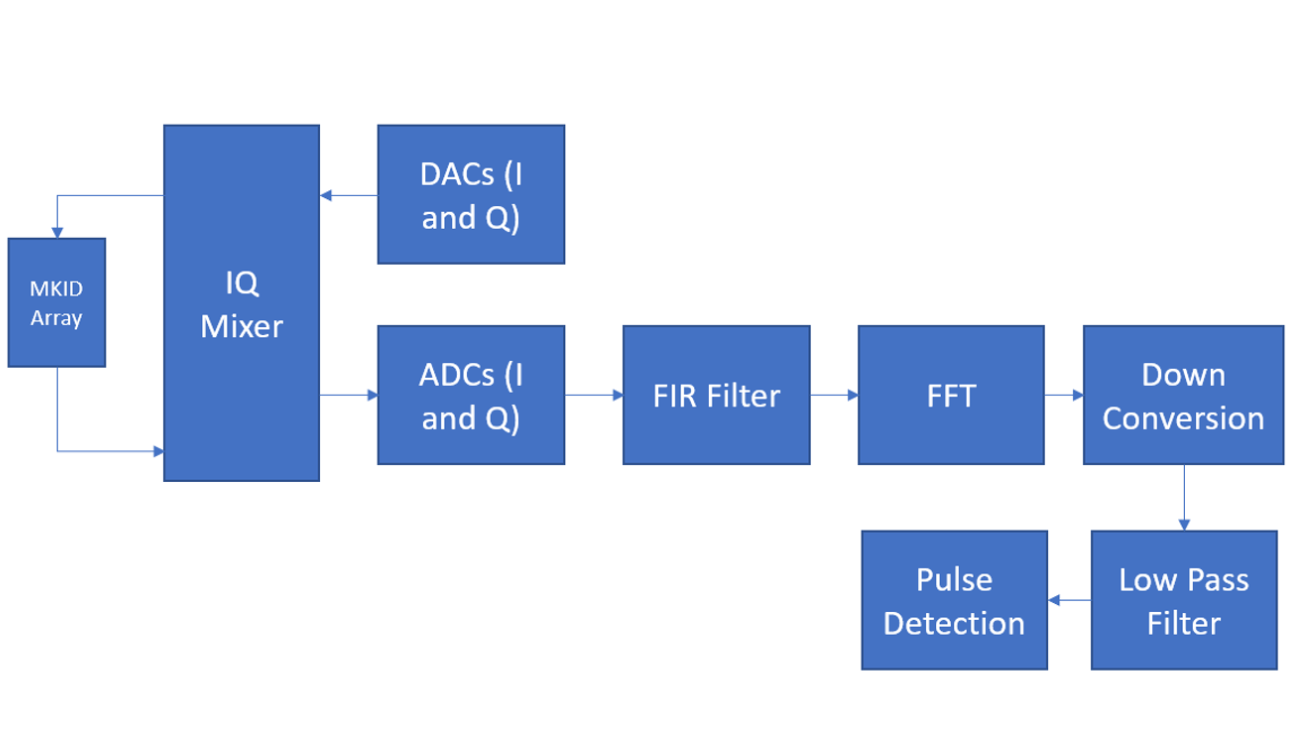 Mezzanine
Generate and 
read tones
Up and down mixing goes here 
if necessary
Readout Philosophy
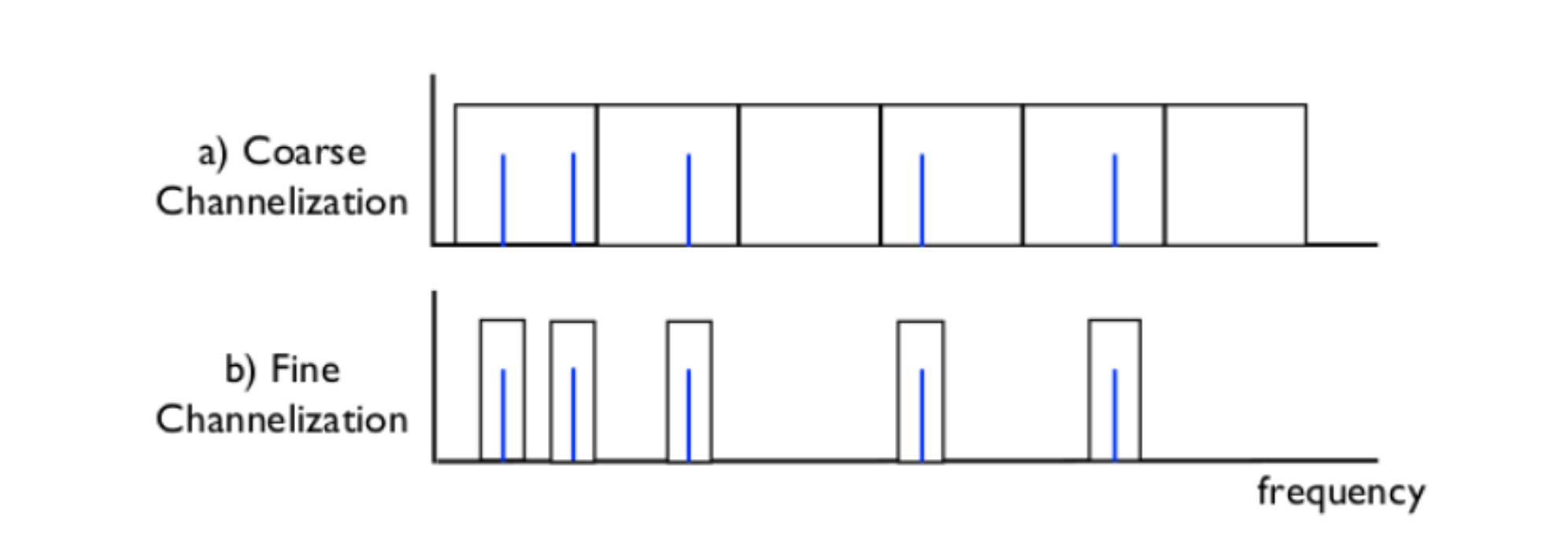 On the board
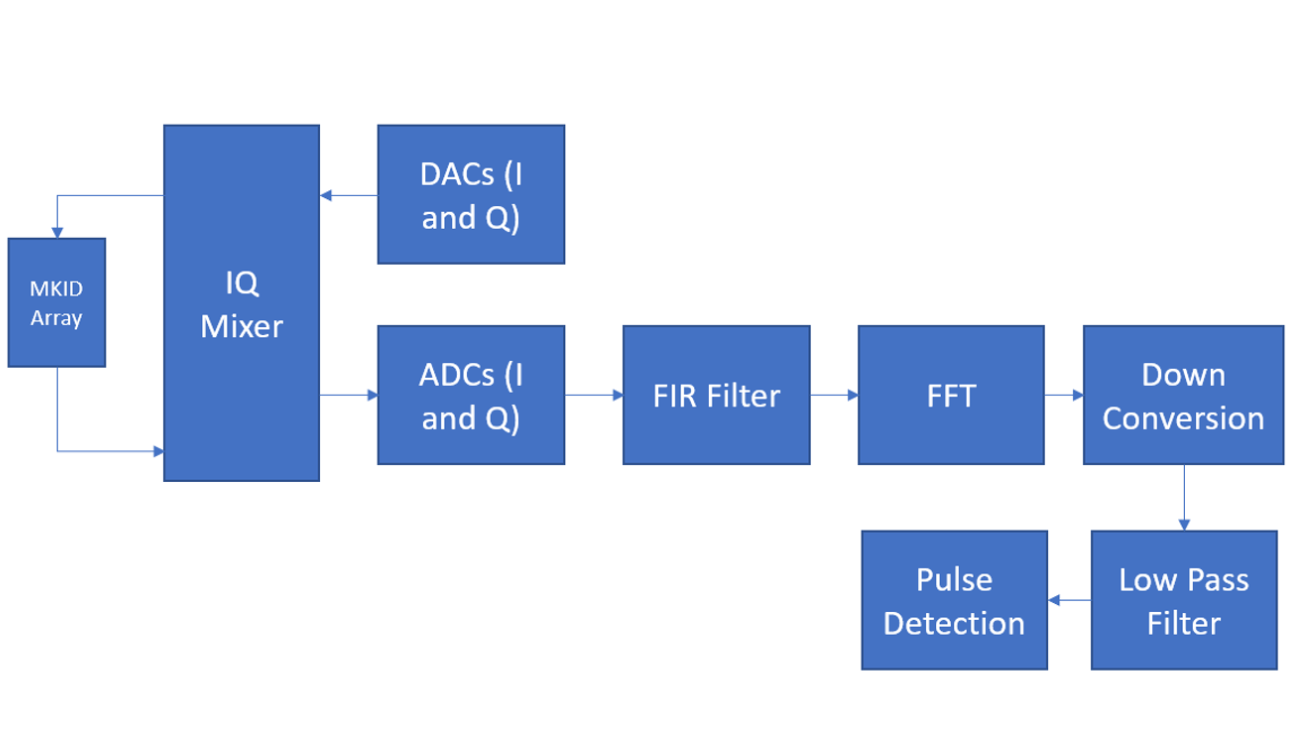 Mezzanine
Channelisation Coarse + Fine
: Polyphase Filter Bank :
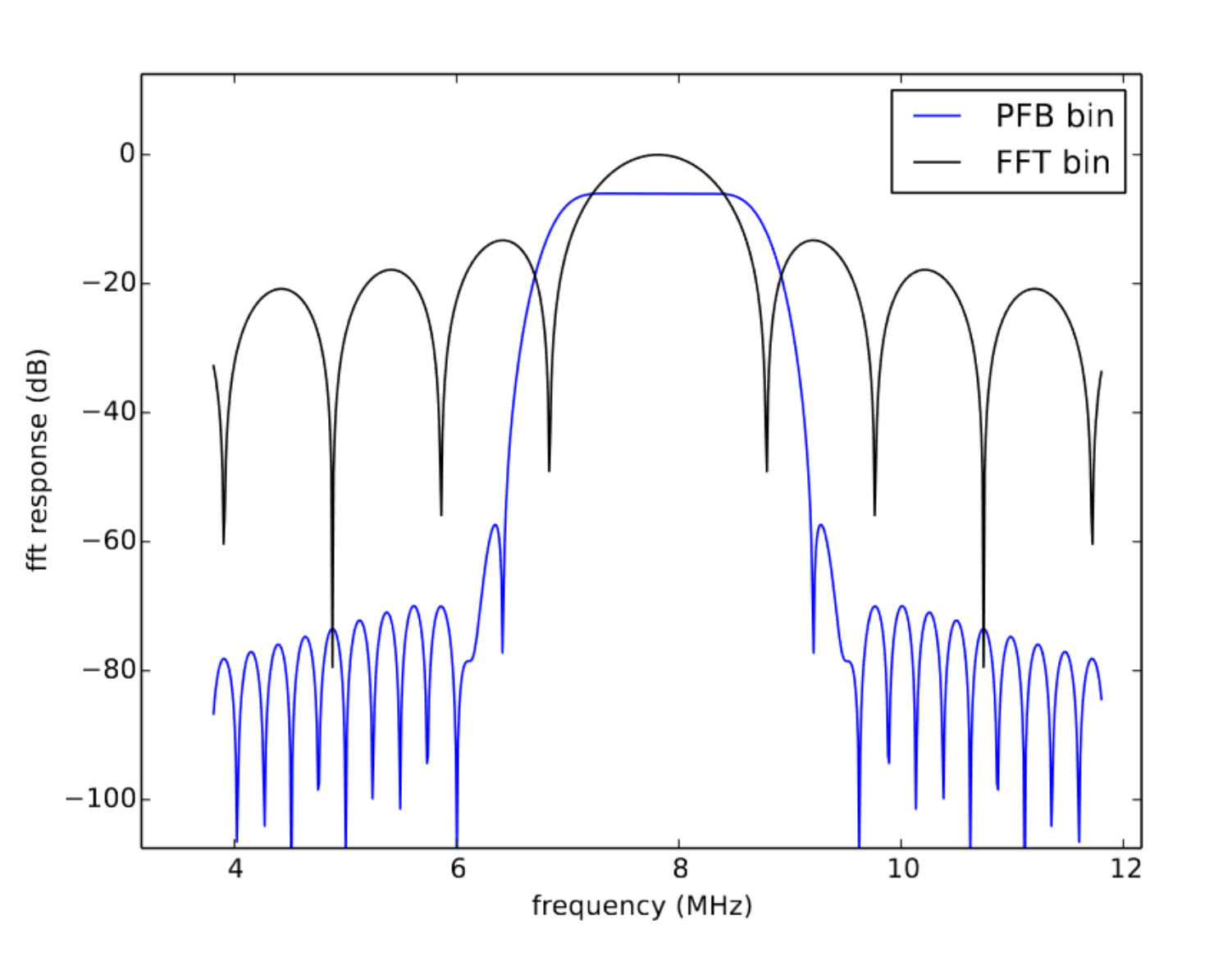 Up and down mixing goes here 
if necessary
Readout Philosophy
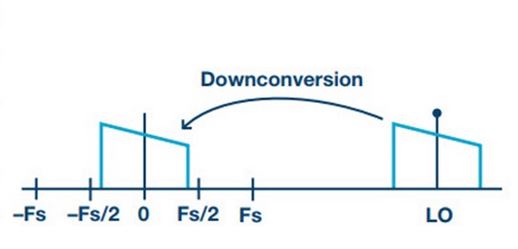 On the board
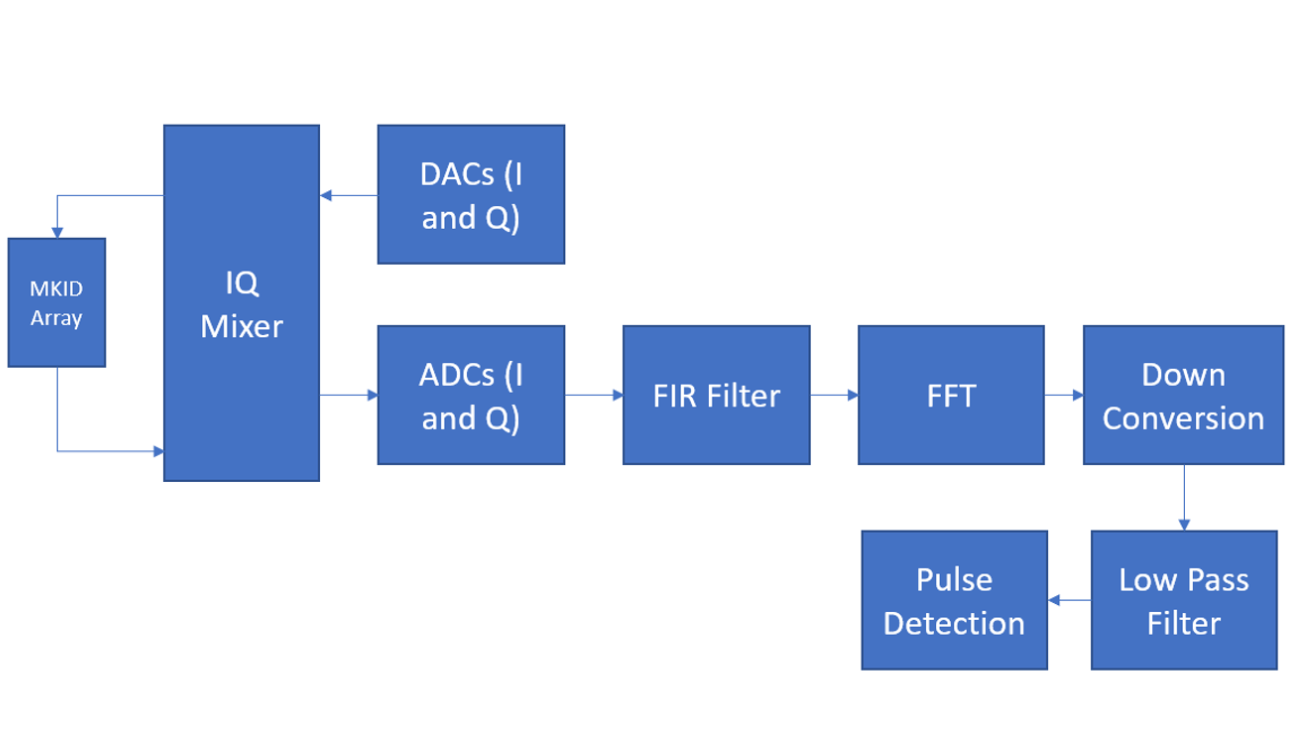 Mezzanine
Up and down mixing goes here 
if necessary
Digital Down ConversionDownsampling
Readout Philosophy
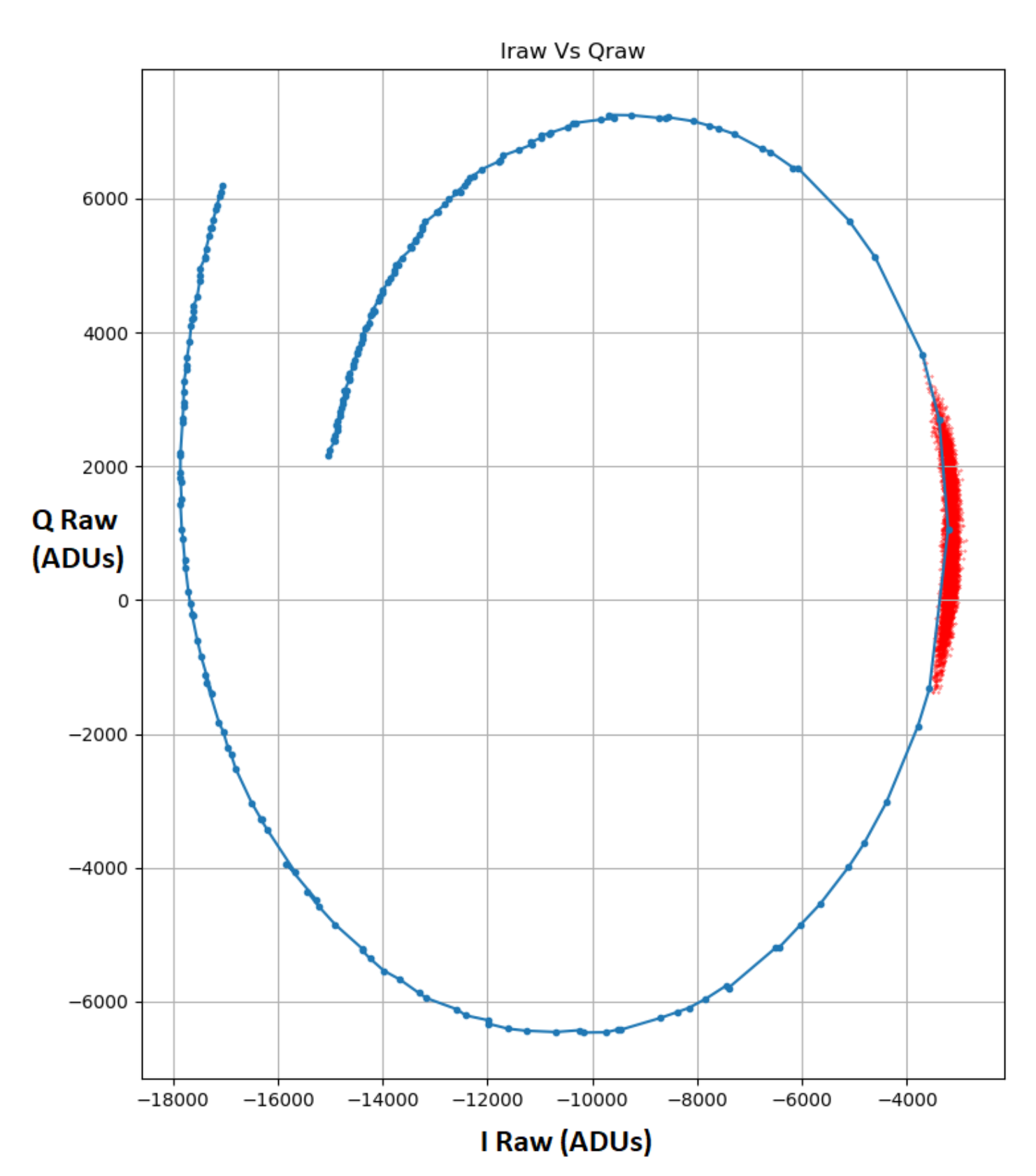 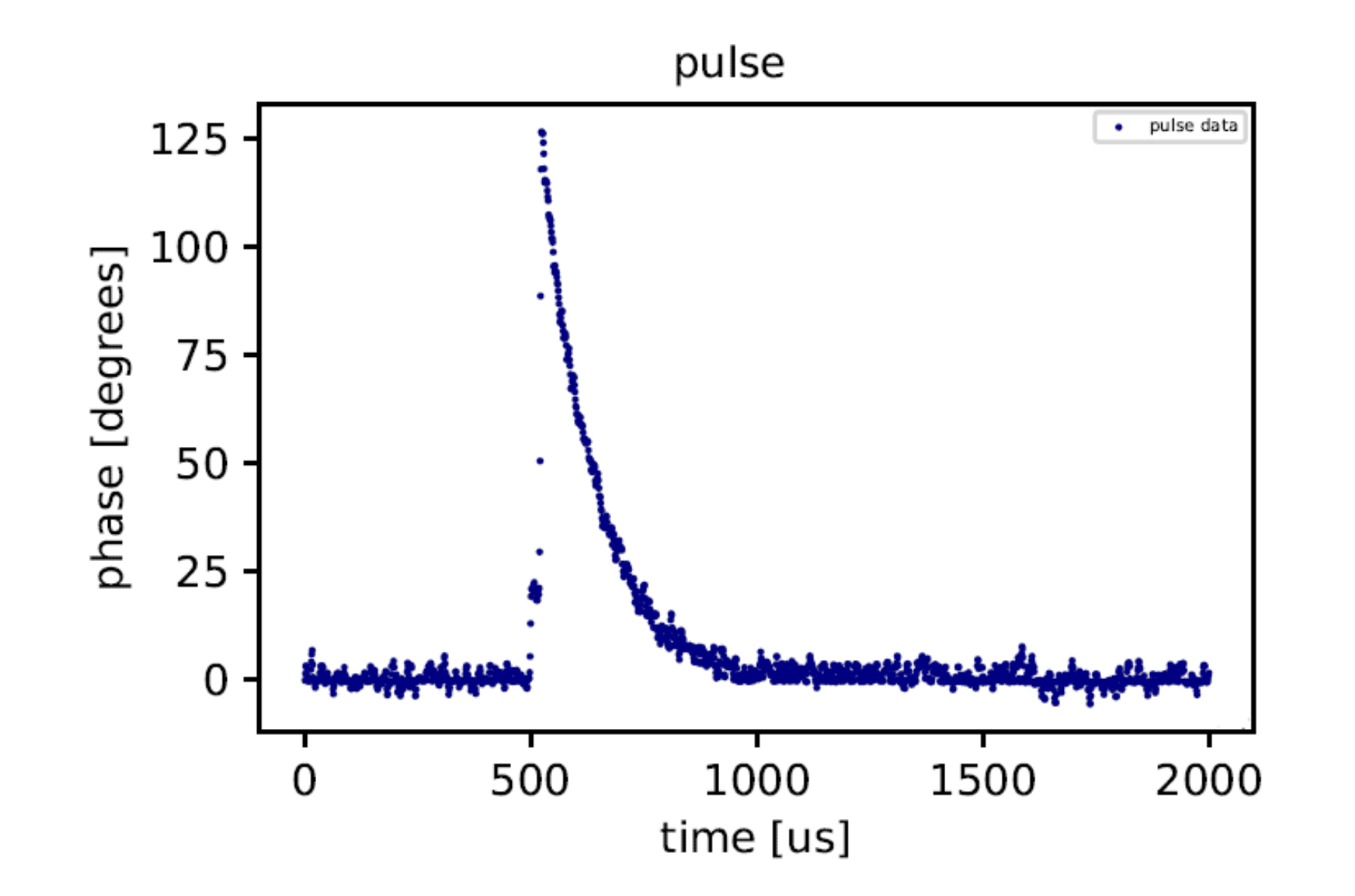 On the board
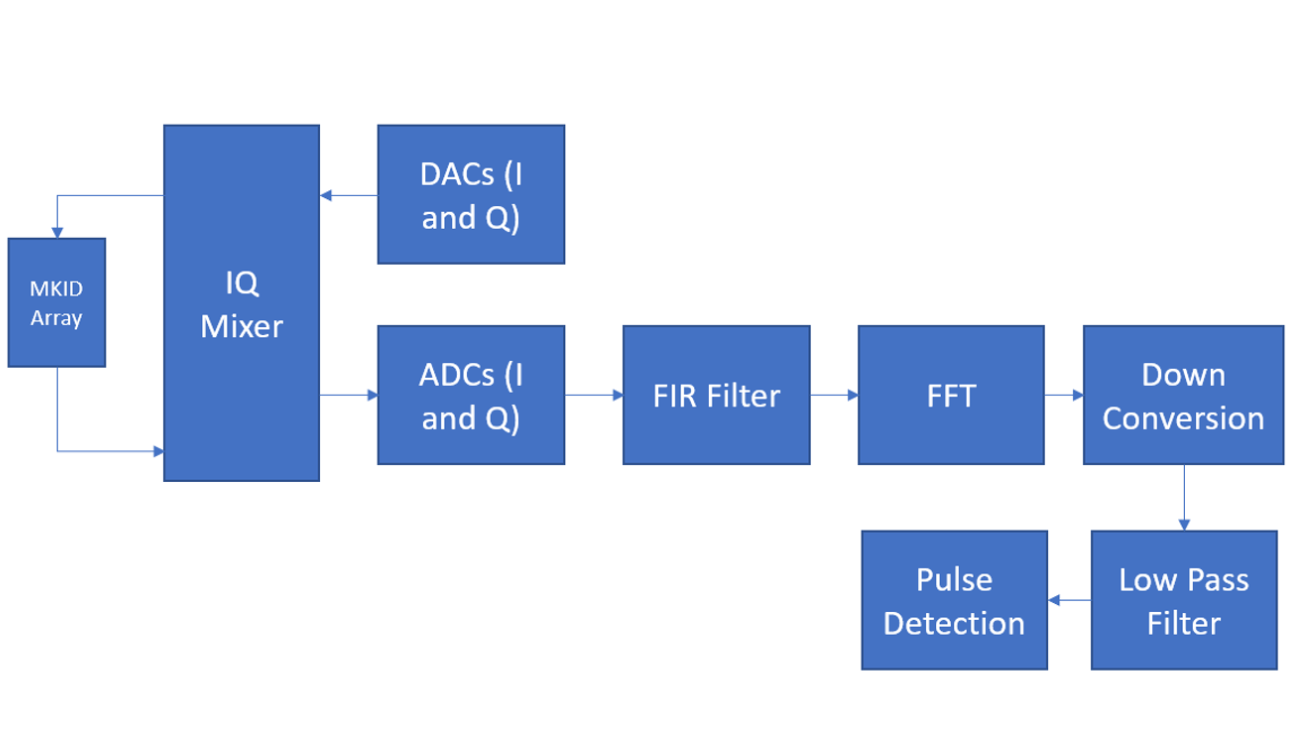 Mezzanine
Maths, Pulse Triggering
Up and down mixing goes here 
if necessary
Overview:
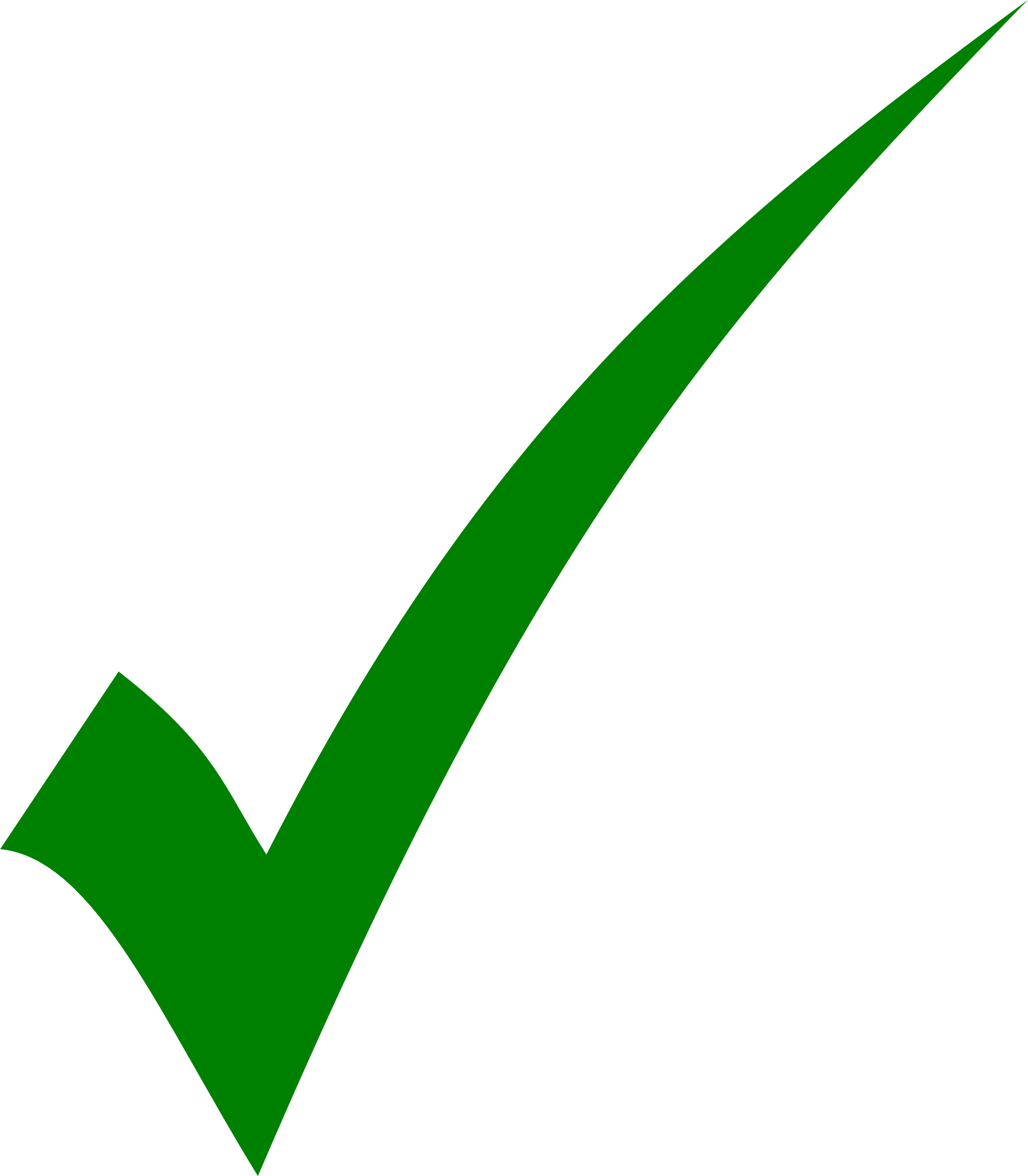 Who? +Why? 

What for?

What do we need?

What’s available?
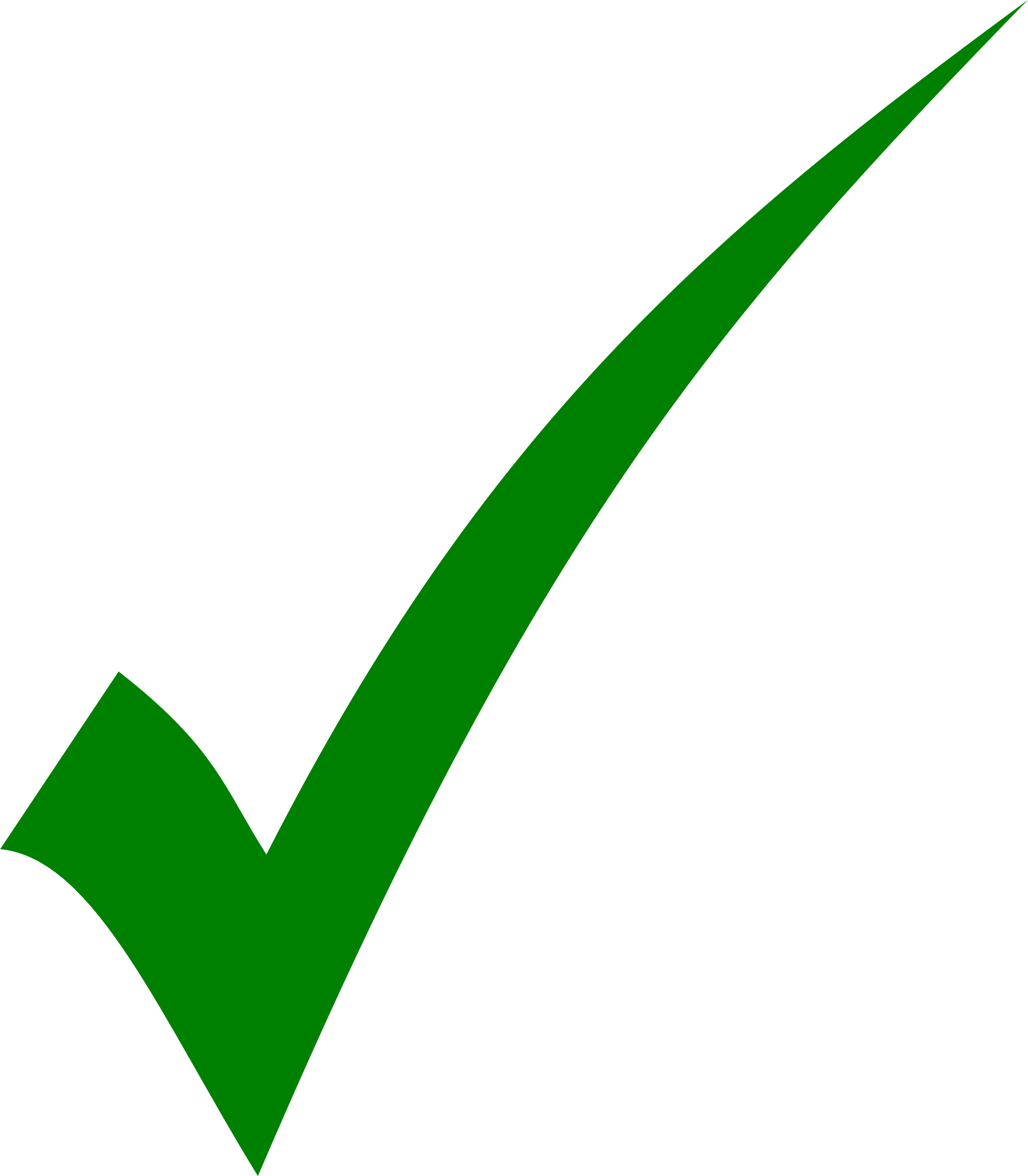 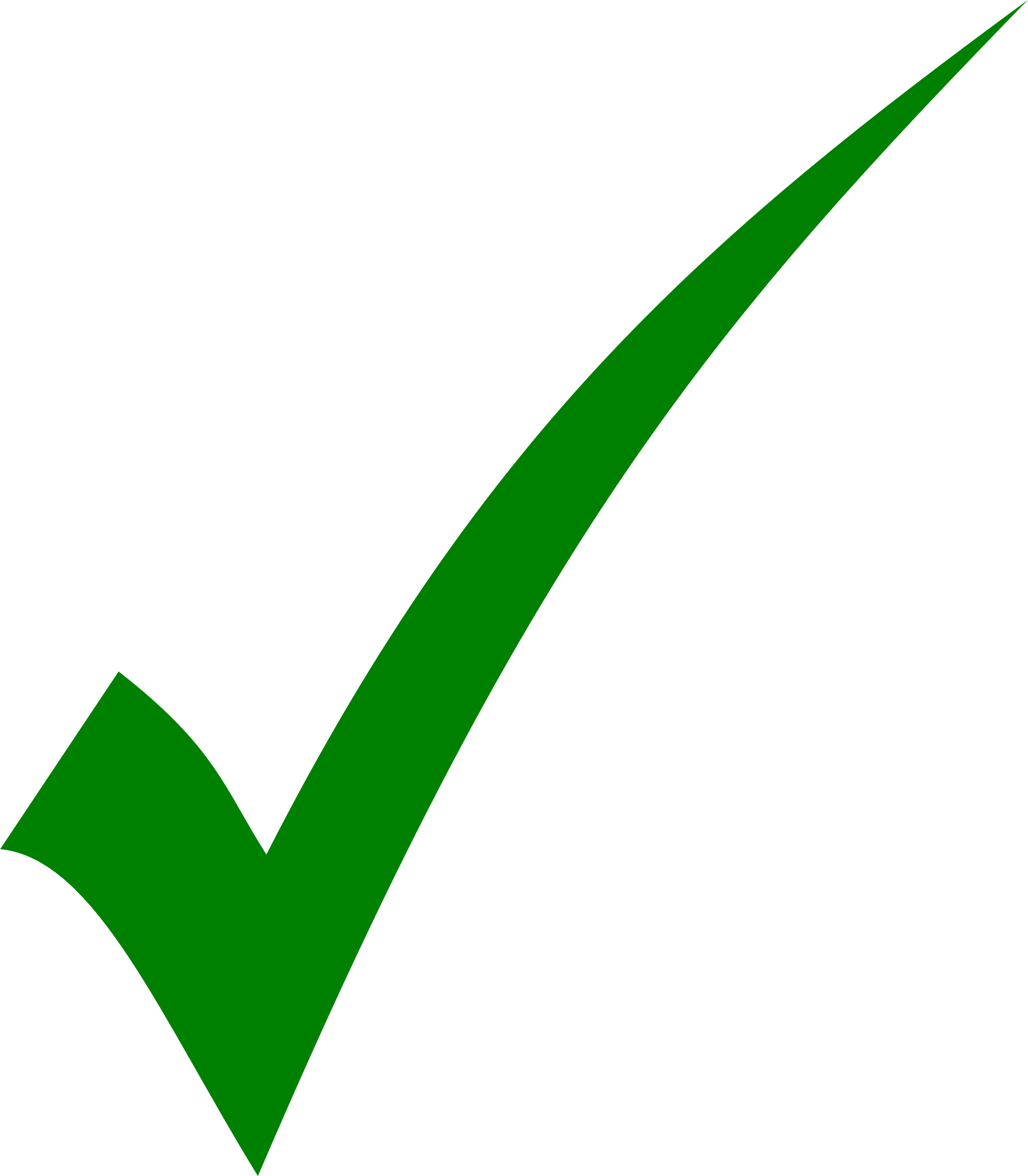 In-house custom developed readout board:  full flexiblityprobably more expensive
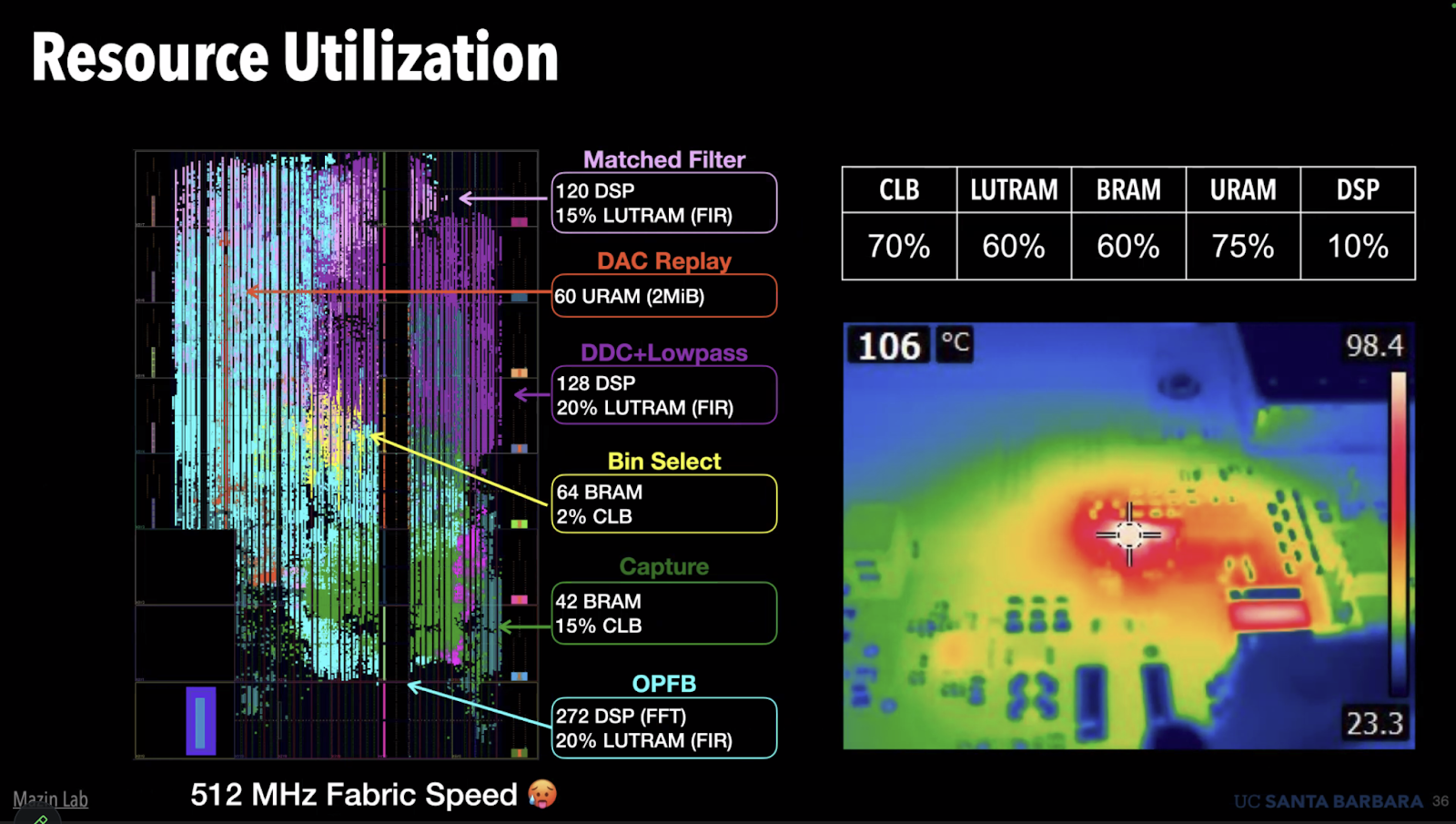 (Xilinx RFSoC ZCU111 – 2000 Channels FDM)
Jenny Smith – UCSB -  2024